The history of the USA
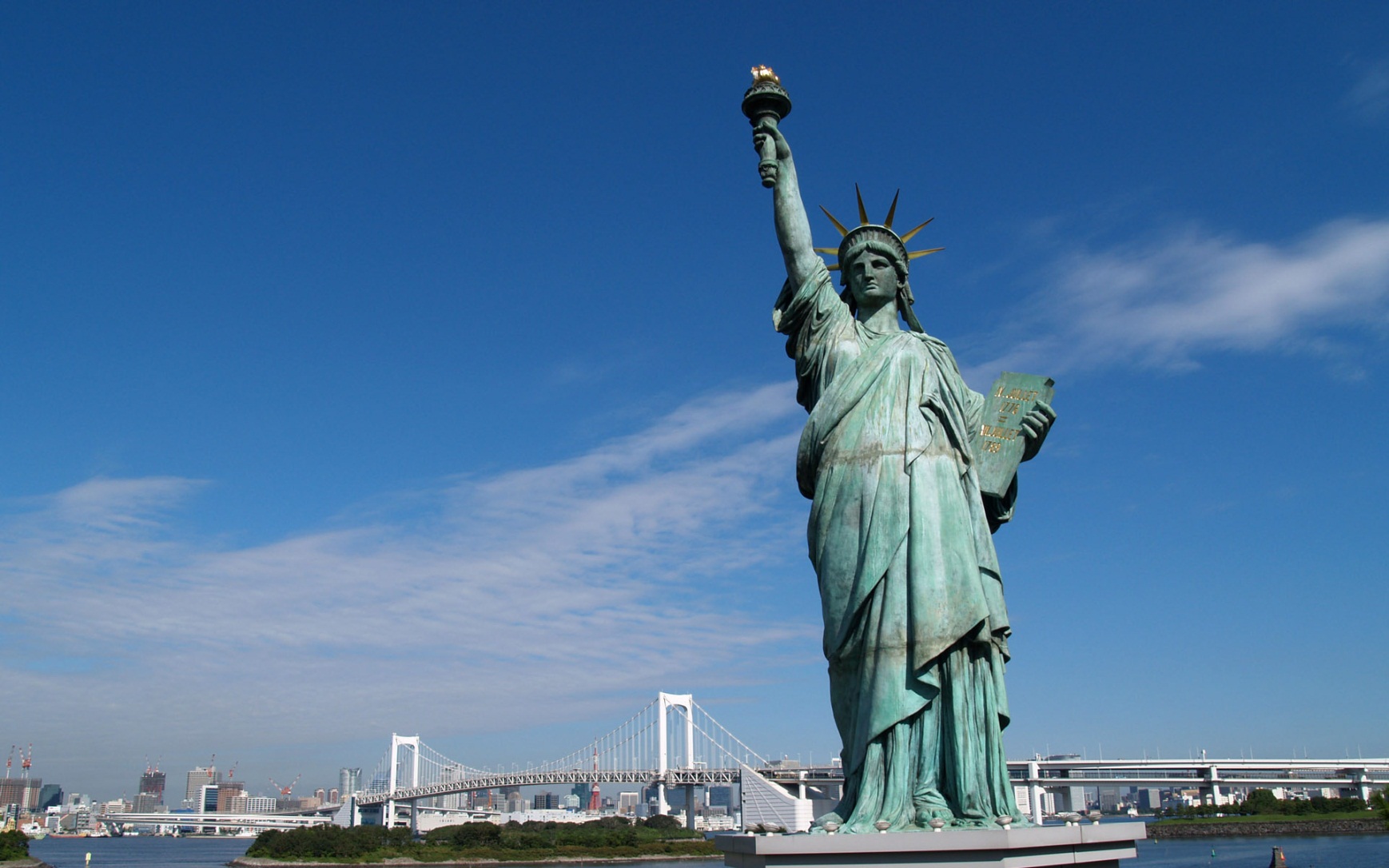 American Indians
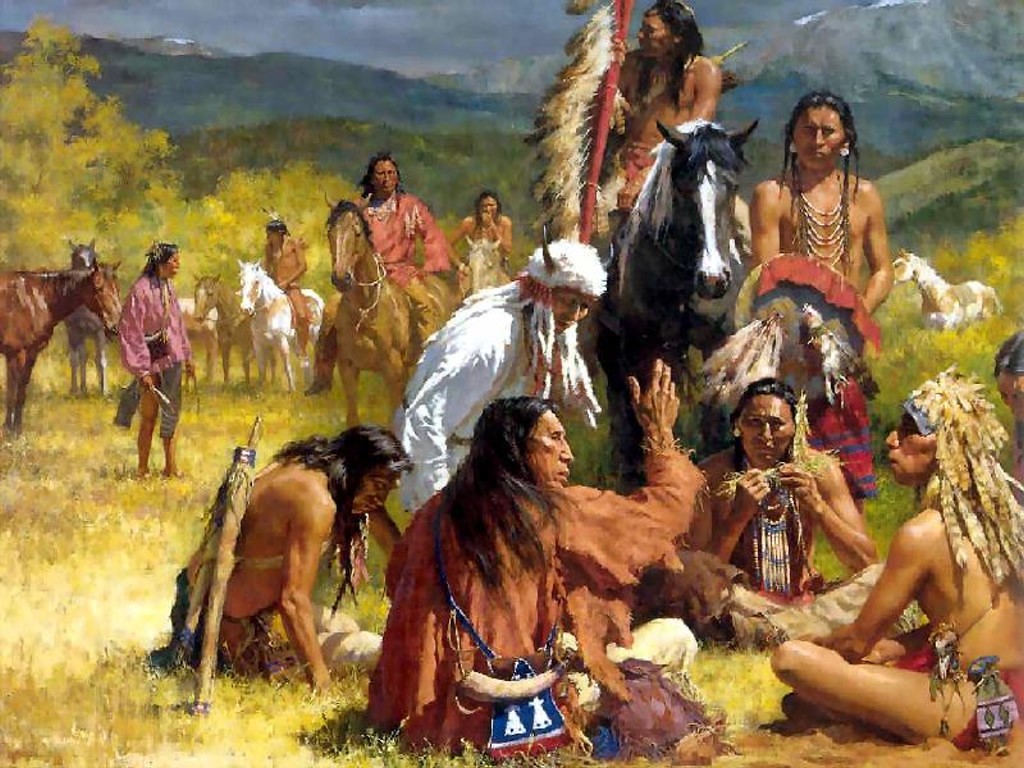 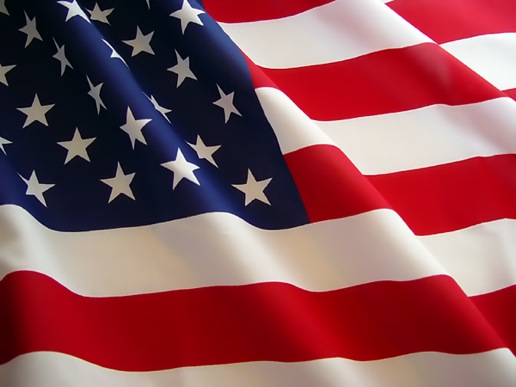 Modern America was created by European settlers
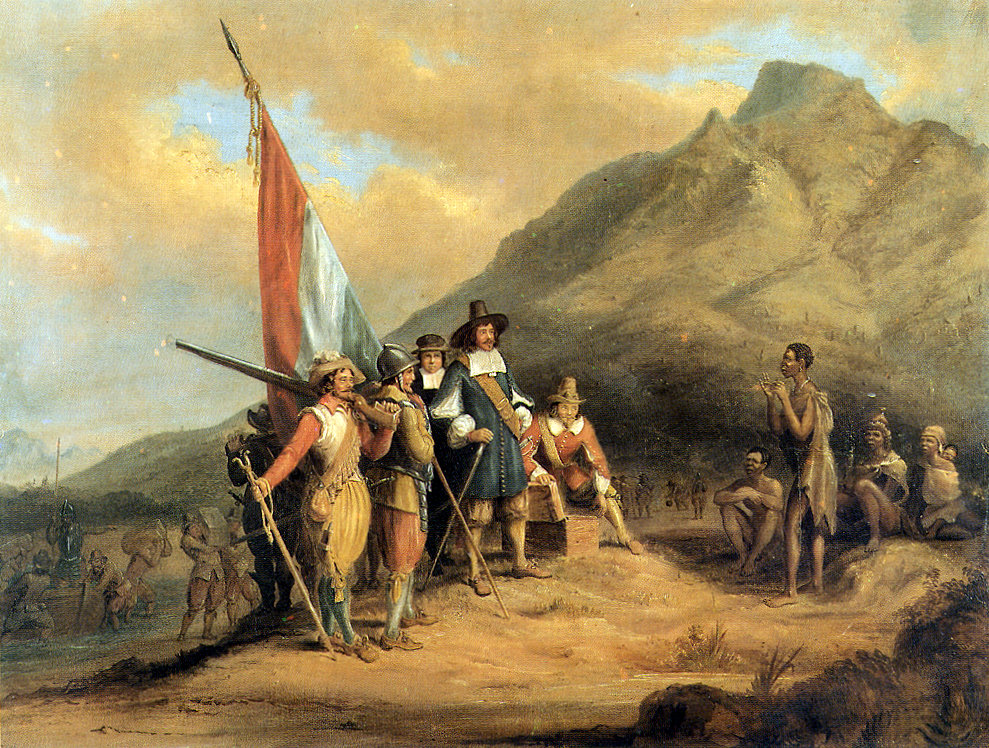 The first colony in North America was founded in 1607 in Jamestown
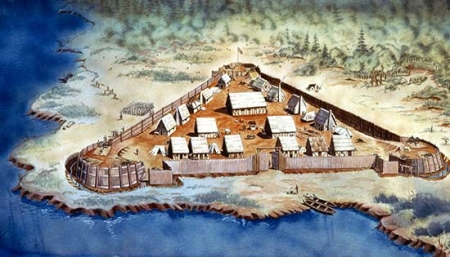 The Pilgrims arrived in Mausachusets in 1620
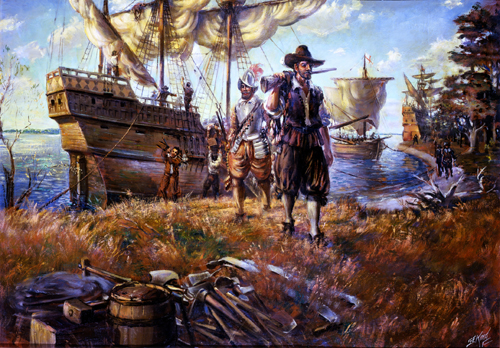 The War of Revolution
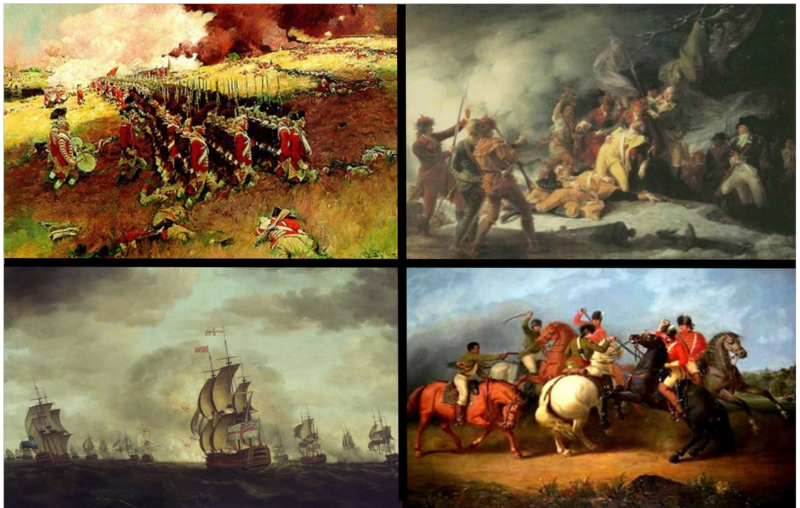 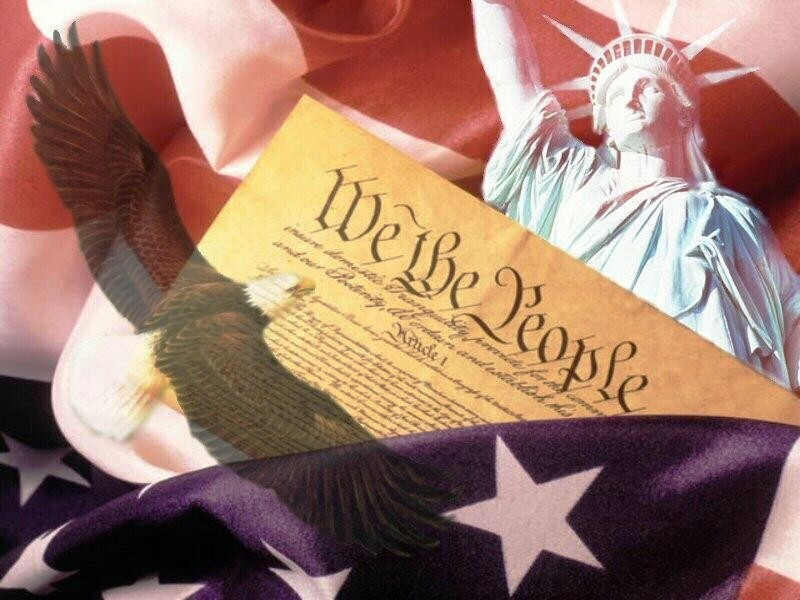 Constitution of the USA. 1787
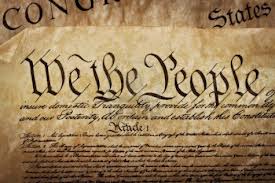 Thomas Jefferson. George Washington. Benjamin Franklin.
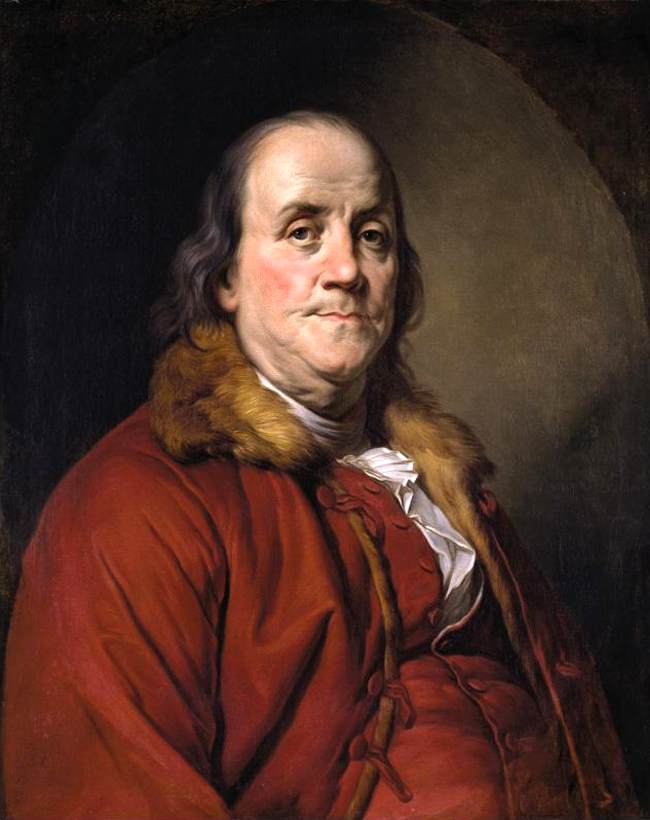 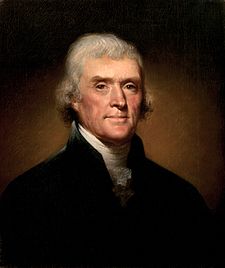 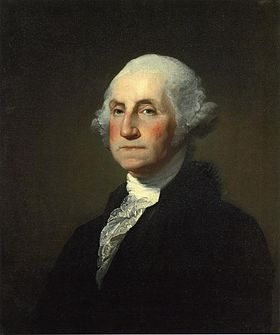 The Slavery
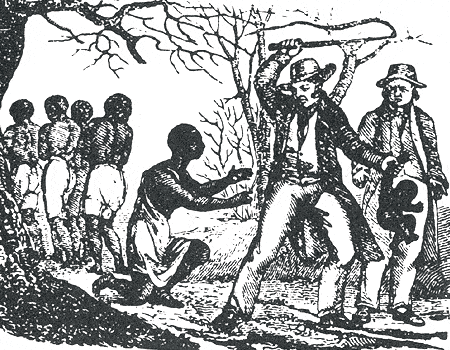 South – plantations;
North – slavery was illegal
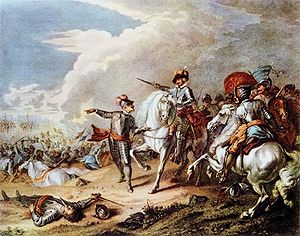 The  Civil  War
(1642–1651)
Social changes
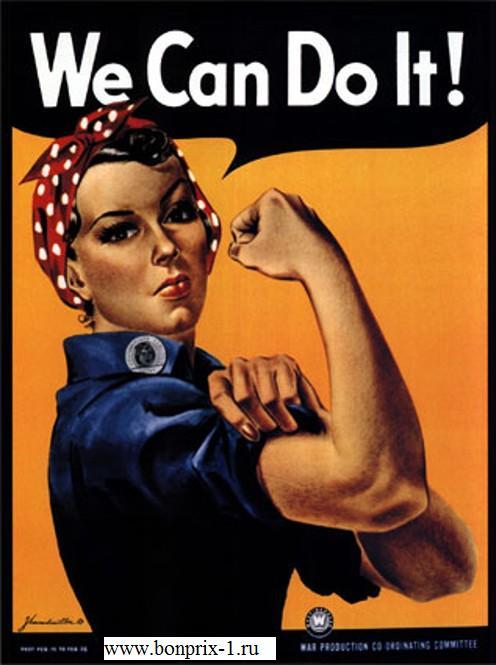 Women’s role